Essential 
Education
Minors
Launching Fall 2025
University Senate
March 6, 2025

Kelly Steelman
Essential Education Minors
Allows all students the opportunity to earn a secondary credential, usually using only credits required within their degree program.

Helps students leverage connections between their STEM programs and the SHAPE disciplines to solve the problems of the modern world.

Emphasizes the intersections among the human, digital, built, and natural worlds.

Helps students build and articulate their 21st century skills.
Natural World
The Human/Social
World
Built World
Digital World
SHAPE = Social Sciences Humanities & the Arts for People and the Economy/Environment
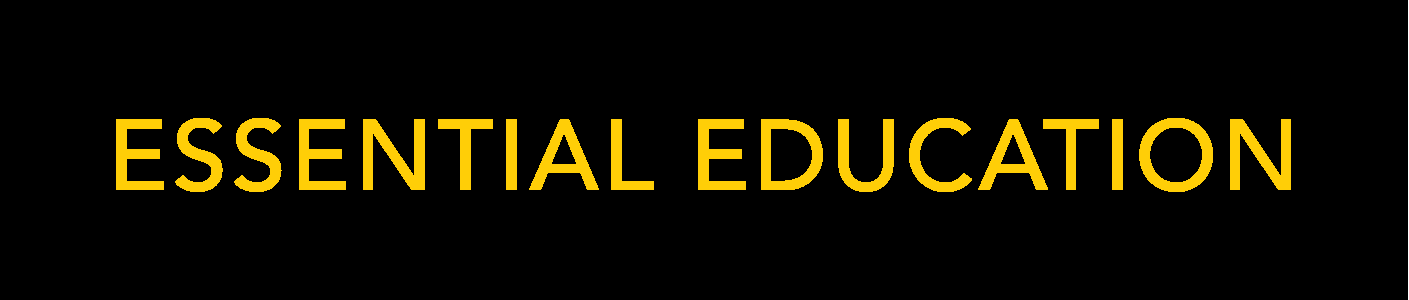 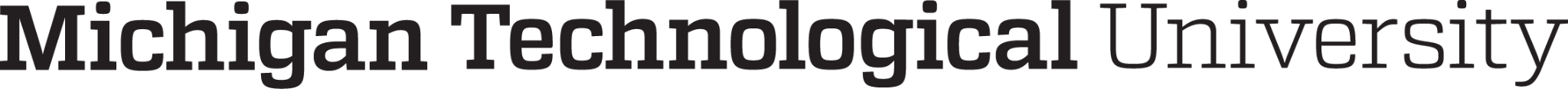 [Speaker Notes: Kelly?]
FIRST YEAR EXPERIENCE (16 Credits)
Essential Education
Launches in 2025
Michigan Tech Seminar
Math
Natural and Physical Science
STEM
Composition
Foundations in the Human World
DISTRIBUTION PATHWAY (18 Credits)
ESSENTIAL EDUCATION MINOR (18 Credits)
Communication Intensive
Intercultural Competency (Upper Division)
Arts and Culture
SHAPE Elective
STEM
Essential Education Experience (Upper Division)
Communication Intensive
Intercultural Competency (Upper Division)
Minor Course (SHAPE)
Minor Course (SHAPE)
Minor Course (not restricted to any list)
Minor Course (SHAPE) or Essential Education Experience (Upper Division)
ACTIVITIES FOR WELL-BEING AND SUCCESS (3 Credits)
Expands the current co-curricular offerings with new options to support students’ personal development, health, and well being. Most will be 1 or .5 credit courses.
ePORTFOLIO
A high impact practice that provides a structured opportunity for students to integrate their learning within Essential Ed and also with their work in their major and extracurricular activities.
[Speaker Notes: Marika?]
Essential Education Minor Development Process
Minor Ideation Sessions

Open calls to campus for participation in multiple minor ideation workshops
EssEd Steering Committee

Each minor reviewed by the Essential Education Steering Committee prior to submission to the Senate
05
01
04
Minor Design Teams

Host departments identified a chair and committee of 3-4 individuals, with representatives from multiple departments
Minors Working Group

Faculty and staff from across campus identified a set of 17 interdisciplinary topics to pursue
02
03
SHAPE Unit Leadership

Agreed on who would host and/or contribute to each minor
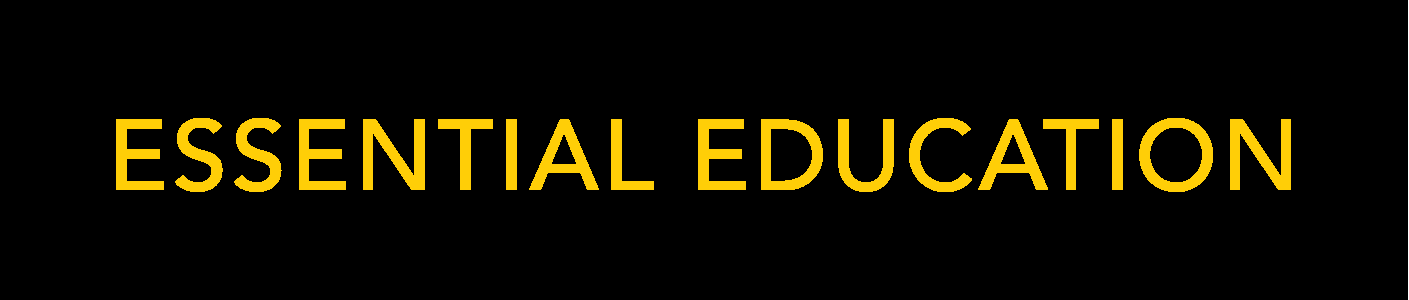 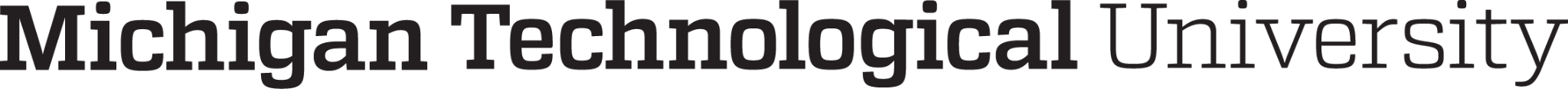 [Speaker Notes: In addition to the requirements for inclusion in Essential Education, minors must follow all normal senate policies and procedures related to minors and program proposals.
Essential Education Minors must include 18 credits with 6 credits from outside of the proposing unit.
The minor must be designed so that it is impossible for a student to complete the minor without meeting this requirement. Two minor choice points must include ONLY courses from outside the proposing unit. 
Note that 6 credits is a minimum. As these are interdisciplinary minors, we encourage minors that provide students with the opportunity to take courses from a variety of SHAPE units.
All minors must ensure students take 6 courses as specified below:
Communication Intensive Course
Intercultural Competency Course
SHAPE Course (any category)
SHAPE Course (any category)
Upper division SHAPE elective OR Essential Education Experience
Unrestricted Category
Each category of courses must include sufficient choices/options to ensure a minimum throughput of 50 students per year. 
If you choose to have only a single course in a category (effectively making it a minor required course), you must demonstrate that you can offer multiple sections per year to accommodate students from a variety of different majors. 
Alternatively, ensure that there are enough choices in each category so that there are sufficient seats in both fall and spring semesters. Consider the demand for these courses from Essential Education as well as from other majors or minors that require these courses. Please consult with other units when adding courses from outside of your own department.
As Essential Education is designed to provide breadth to a student’s overall education, minor-hosting units should indicate whether any majors in their unit have significant overlap (e.g., more than 6 credits) with the minor. If so, these majors should be restricted from taking this Essential Education minor.]
Essential Education Minor Guidelines
All minors must ensure students take 6 courses as specified below:
Communication Intensive Course
Intercultural Competency Course
SHAPE Course (any category)
SHAPE Course (any category)
Upper division SHAPE elective OR Essential Education Experience
Unrestricted Category

Essential Education Minors must include 18 credits with 6 credits from outside of the hosting unit.

Essential Education, minors must also follow all normal senate policies and procedures related to minors and program proposals
SHAPE = Social Sciences Humanities & the Arts for People and the Economy/Environment
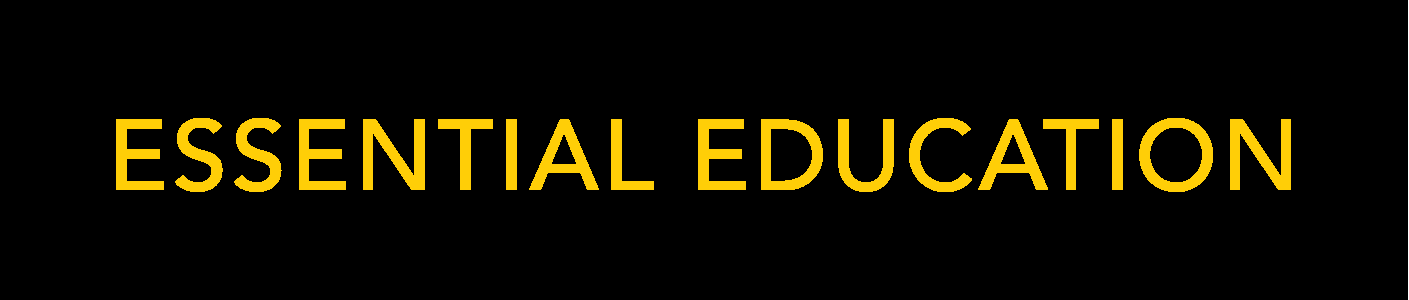 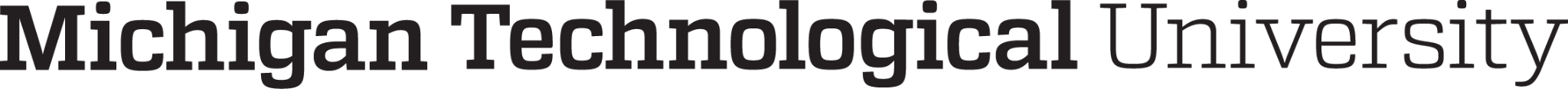 [Speaker Notes: In addition to the requirements for inclusion in Essential Education, minors must follow all normal senate policies and procedures related to minors and program proposals.
Essential Education Minors must include 18 credits with 6 credits from outside of the proposing unit.
The minor must be designed so that it is impossible for a student to complete the minor without meeting this requirement. Two minor choice points must include ONLY courses from outside the proposing unit. 
Note that 6 credits is a minimum. As these are interdisciplinary minors, we encourage minors that provide students with the opportunity to take courses from a variety of SHAPE units.
All minors must ensure students take 6 courses as specified below:
Communication Intensive Course
Intercultural Competency Course
SHAPE Course (any category)
SHAPE Course (any category)
Upper division SHAPE elective OR Essential Education Experience
Unrestricted Category
Each category of courses must include sufficient choices/options to ensure a minimum throughput of 50 students per year. 
If you choose to have only a single course in a category (effectively making it a minor required course), you must demonstrate that you can offer multiple sections per year to accommodate students from a variety of different majors. 
Alternatively, ensure that there are enough choices in each category so that there are sufficient seats in both fall and spring semesters. Consider the demand for these courses from Essential Education as well as from other majors or minors that require these courses. Please consult with other units when adding courses from outside of your own department.
As Essential Education is designed to provide breadth to a student’s overall education, minor-hosting units should indicate whether any majors in their unit have significant overlap (e.g., more than 6 credits) with the minor. If so, these majors should be restricted from taking this Essential Education minor.]
Essential Education Minor Guidelines
Each category of courses must include sufficient choices/options to ensure a minimum throughput of 50 students per year. 

As Essential Education is designed to provide breadth to a student’s overall education, minor-hosting units should indicate whether any majors in their unit have significant overlap (e.g., more than 6 credits) with the minor. If so, these majors should be restricted from taking this Essential Education minor.
SHAPE = Social Sciences Humanities & the Arts for People and the Economy/Environment
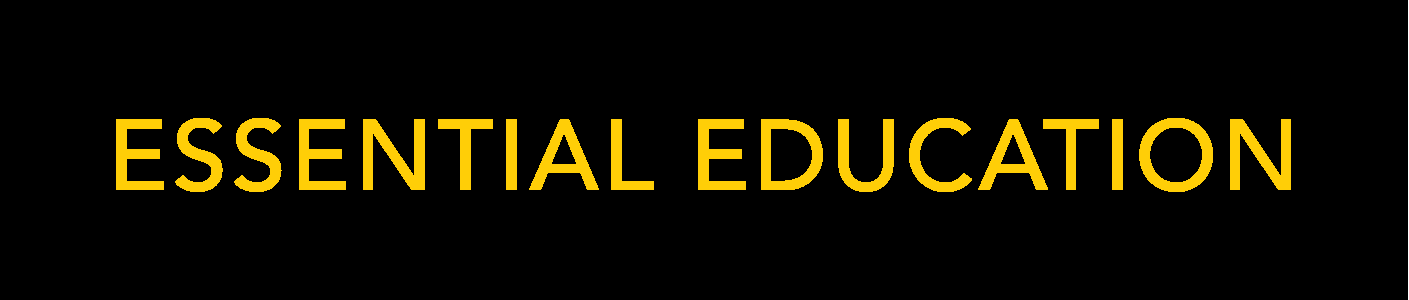 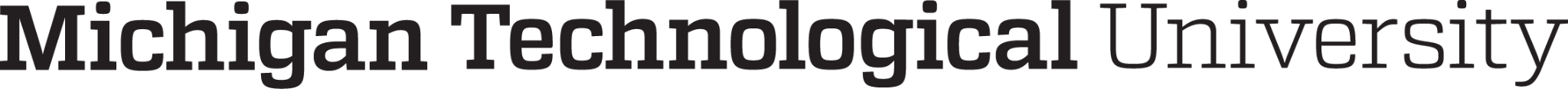 [Speaker Notes: In addition to the requirements for inclusion in Essential Education, minors must follow all normal senate policies and procedures related to minors and program proposals.
Essential Education Minors must include 18 credits with 6 credits from outside of the proposing unit.
The minor must be designed so that it is impossible for a student to complete the minor without meeting this requirement. Two minor choice points must include ONLY courses from outside the proposing unit. 
Note that 6 credits is a minimum. As these are interdisciplinary minors, we encourage minors that provide students with the opportunity to take courses from a variety of SHAPE units.
All minors must ensure students take 6 courses as specified below:
Communication Intensive Course
Intercultural Competency Course
SHAPE Course (any category)
SHAPE Course (any category)
Upper division SHAPE elective OR Essential Education Experience
Unrestricted Category
Each category of courses must include sufficient choices/options to ensure a minimum throughput of 50 students per year. 
If you choose to have only a single course in a category (effectively making it a minor required course), you must demonstrate that you can offer multiple sections per year to accommodate students from a variety of different majors. 
Alternatively, ensure that there are enough choices in each category so that there are sufficient seats in both fall and spring semesters. Consider the demand for these courses from Essential Education as well as from other majors or minors that require these courses. Please consult with other units when adding courses from outside of your own department.
As Essential Education is designed to provide breadth to a student’s overall education, minor-hosting units should indicate whether any majors in their unit have significant overlap (e.g., more than 6 credits) with the minor. If so, these majors should be restricted from taking this Essential Education minor.]
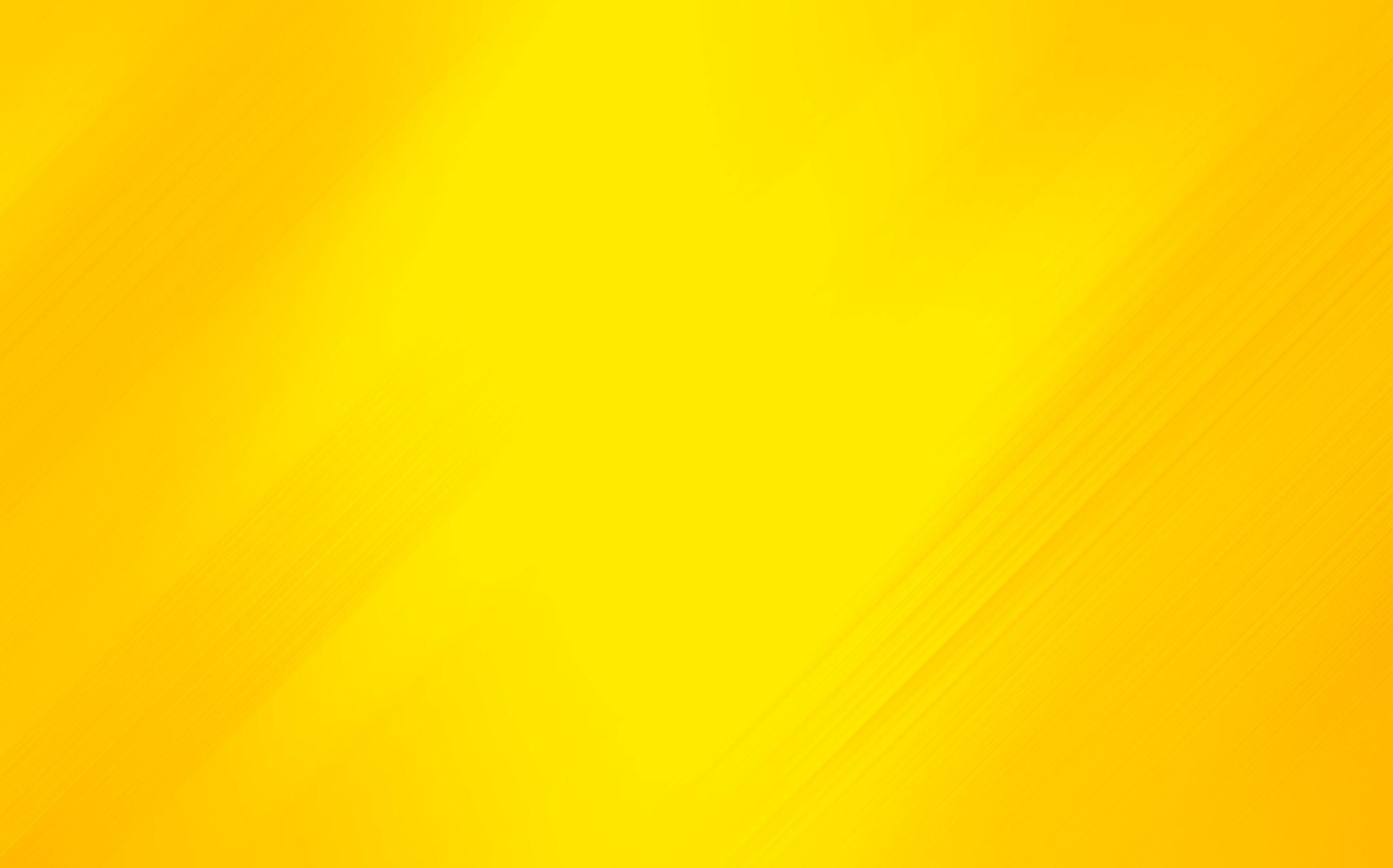 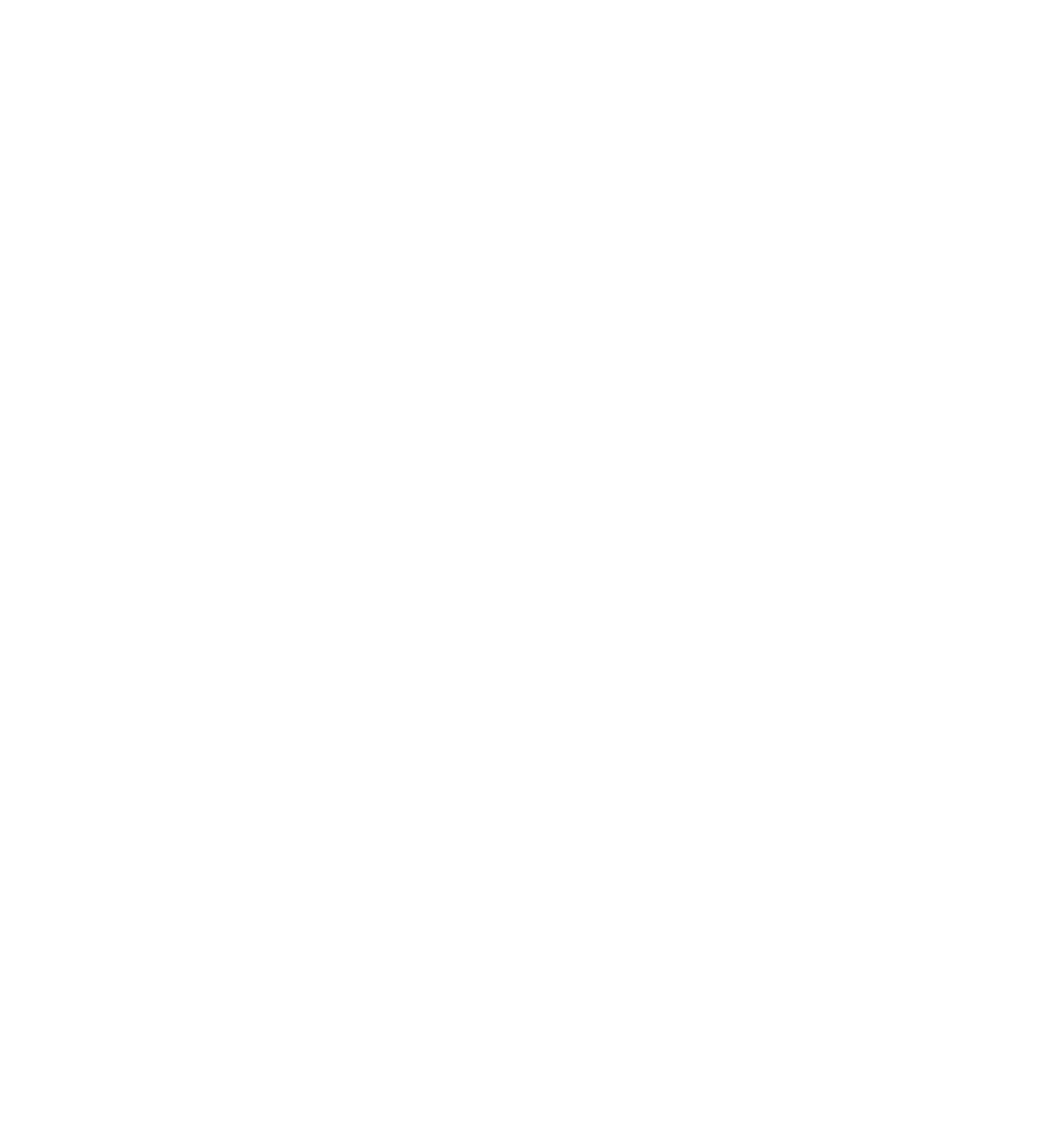 Essential Ed
Minors
Completed:
Leadership (Pavlis; completed via binder change)

Coming to the Senate Soon:
Creativity and Expression (VPA)
Economics and Society (COB)
Entrepreneurship (COB)
Population Health (KIP)
Public Policy and Law (SS)
Sustainability (SS; name change only)

Under review by Deans Council:
AI Ethics (HU)
Human-Centered Design (PHF)
[Speaker Notes: Kelly?]
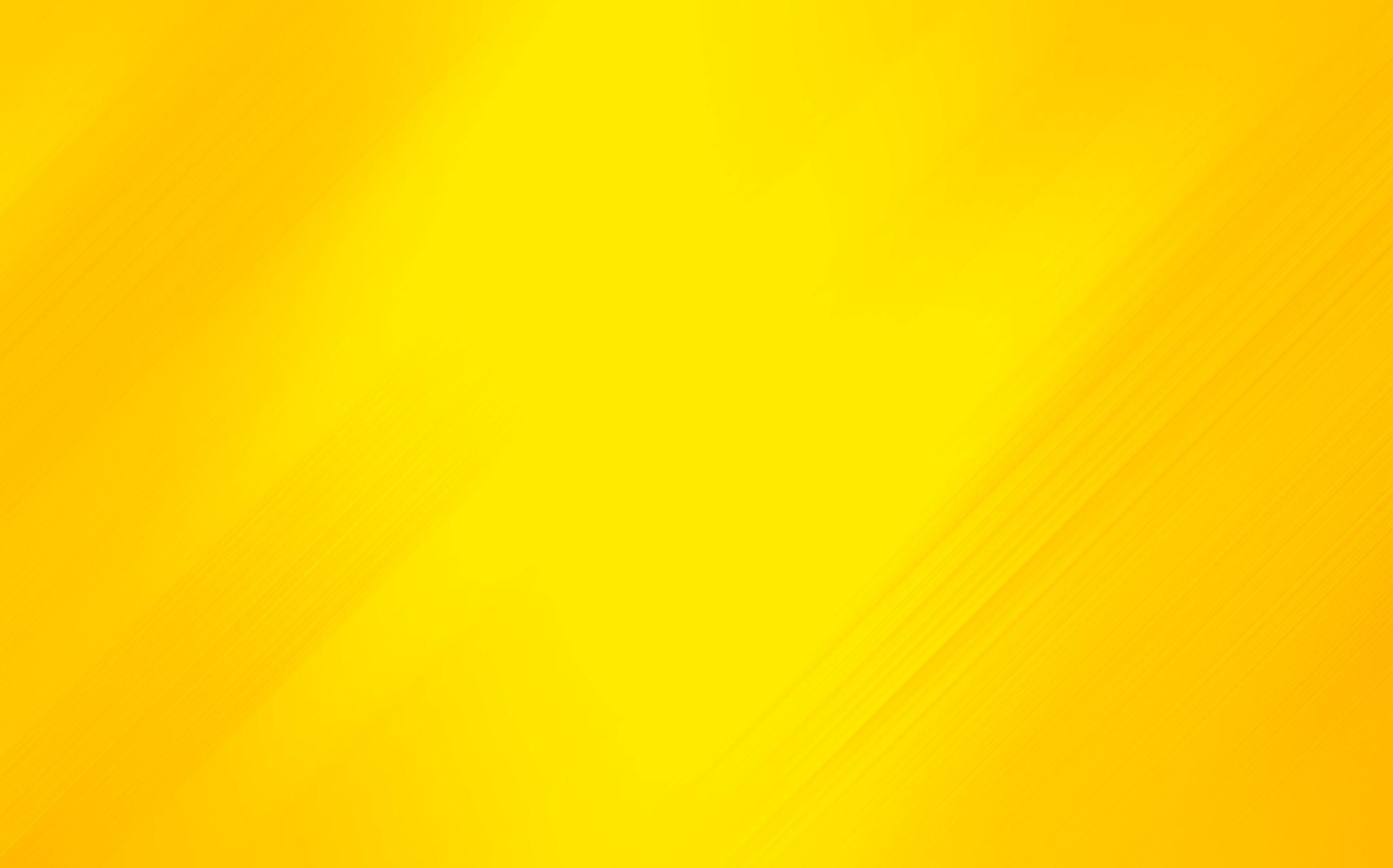 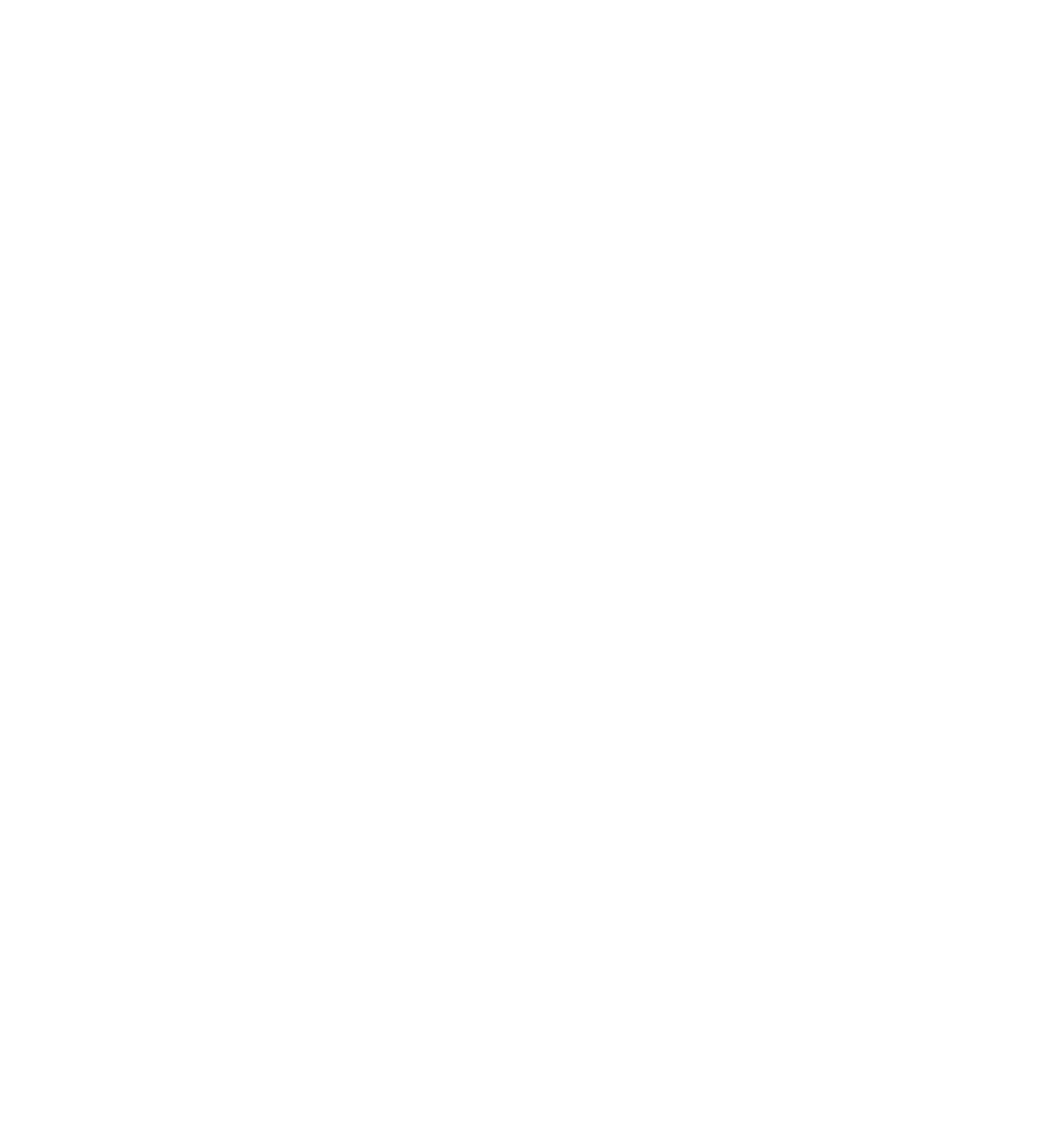 Essential Ed
Minors
Next round of development:

Adaptation to Global Change 
Communication and Change 
Data and Decisions
Diversity Studies
Humans and the Environment
Education, Outreach, and Community Engagement 
Global Cultures
Personal Health and Wellness
[Speaker Notes: Kelly?]
Questions?
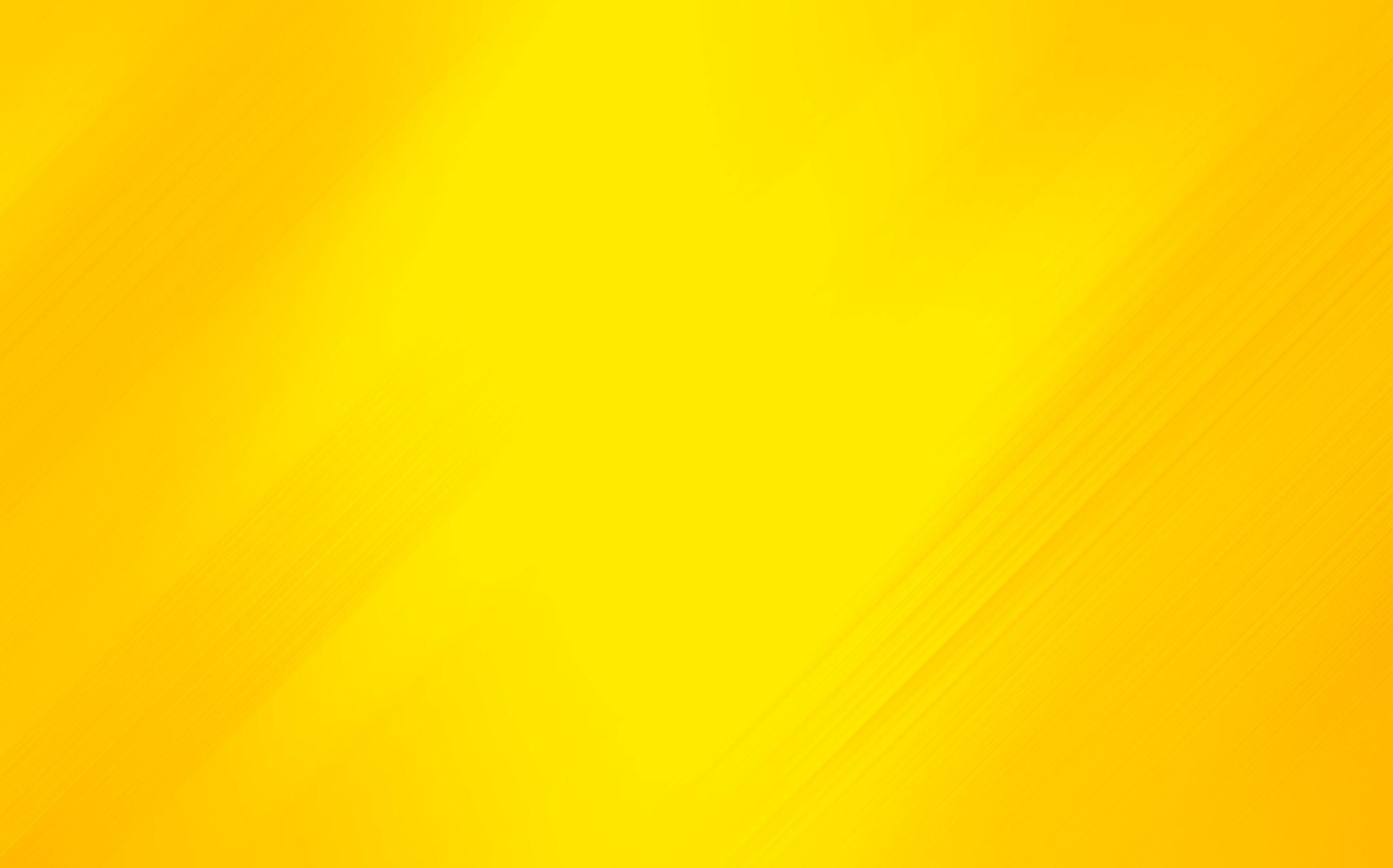 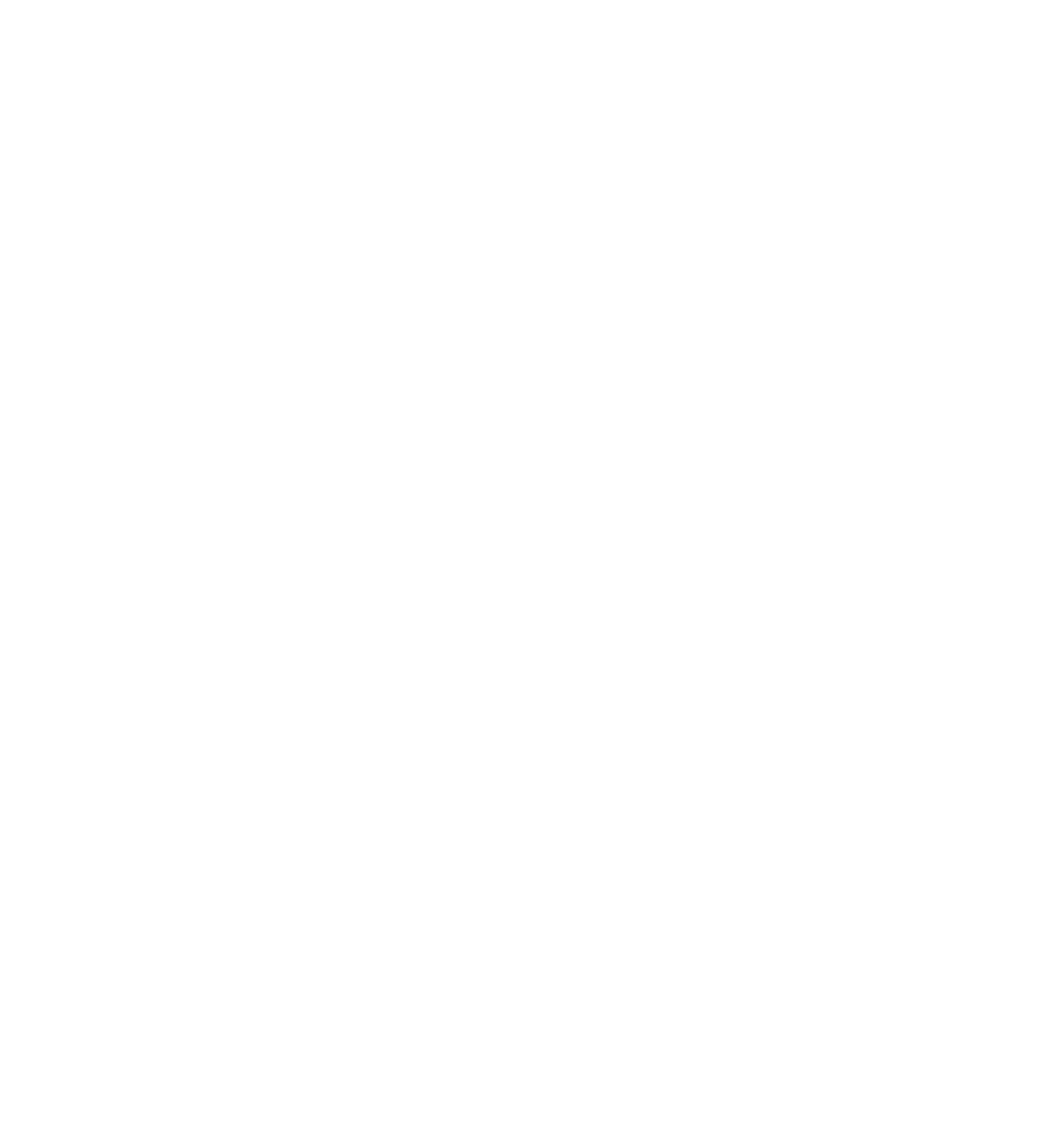 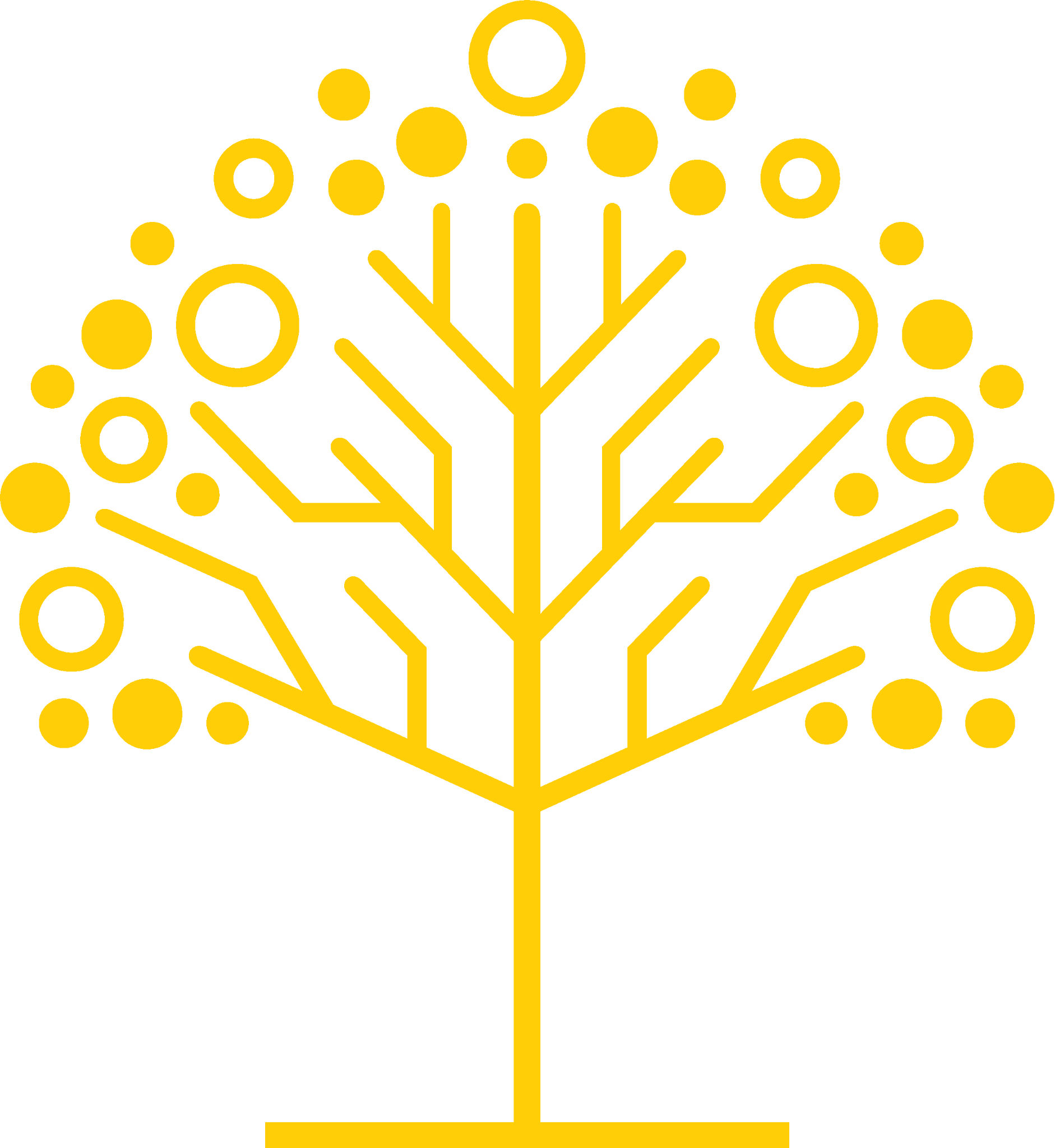 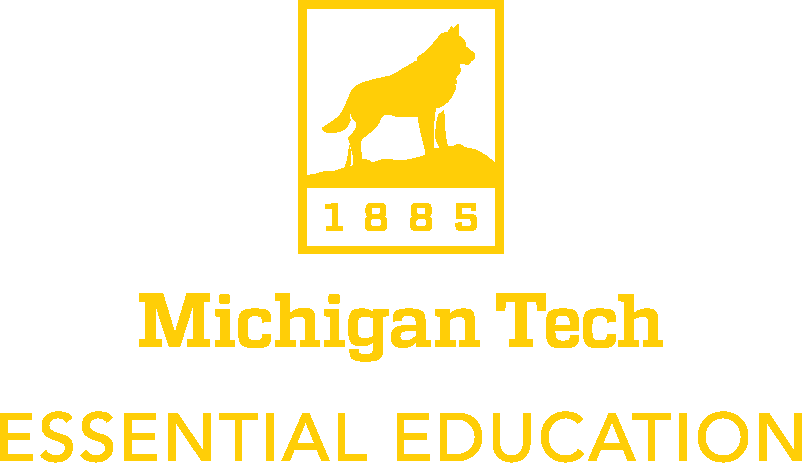 For more information: essential-ed-l@mtu.edu

Darren Bausano
Maria Bergstrom
Jeannie DeClerck
Alex Guth
Anna McClatchy
Steve Patchin
Cassandra Reed-VanDam
Marika Seigel
Kelly Steelman
Andrew Storer